An Advantage of Estimating Mutual Information through Entropies
Chung Chan (chung.chan@cityu.edu.hk)
Joint work with Ali Al-Bashabsheh, Hing Pang Huang, Michael Lim, Da Sun Handason Tam, Chao Zhao
Problem formulation
2
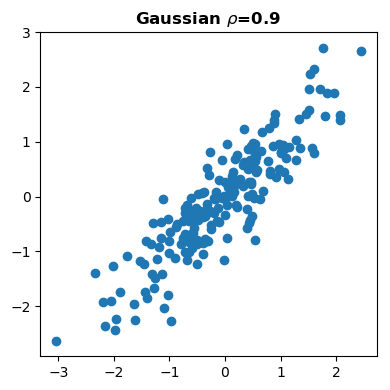 Density-based estimation
3
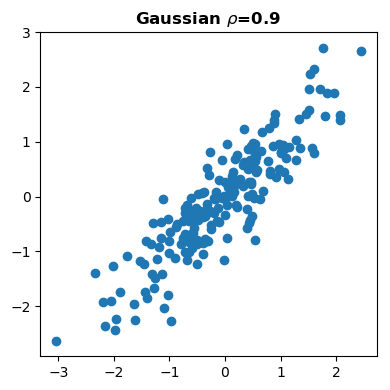 Mutual Information Neural Estimation (MINE)[Belghazi et al. 18]
4
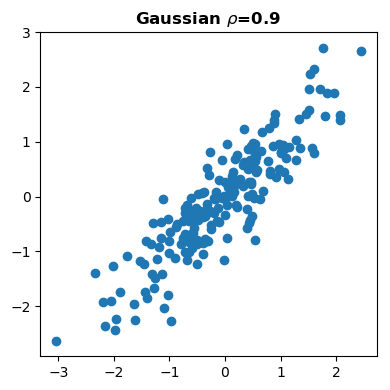 Neural network
Pull up on data samples
resampling
Push down on ref. samples
discriminator for 
data vs reference
Without access to the ground truth, how to choose the loss function?
Variational formula for divergence [Donsker & Varadhan, 1983]
5
MINELoss function for gradient descent[Belghazi et.al., 2018]
6
Pull up on data samples
Push down on ref. samples
Cause bias
Variational formula for divergence Short proof
7
non-negative
normalize
Variational formula for divergence General proof by Fenchel-Legendre transform [Ruderman et al. 2016]
8
strictly convex functional
tangent
Lower bound
MINEPyTorch code
9
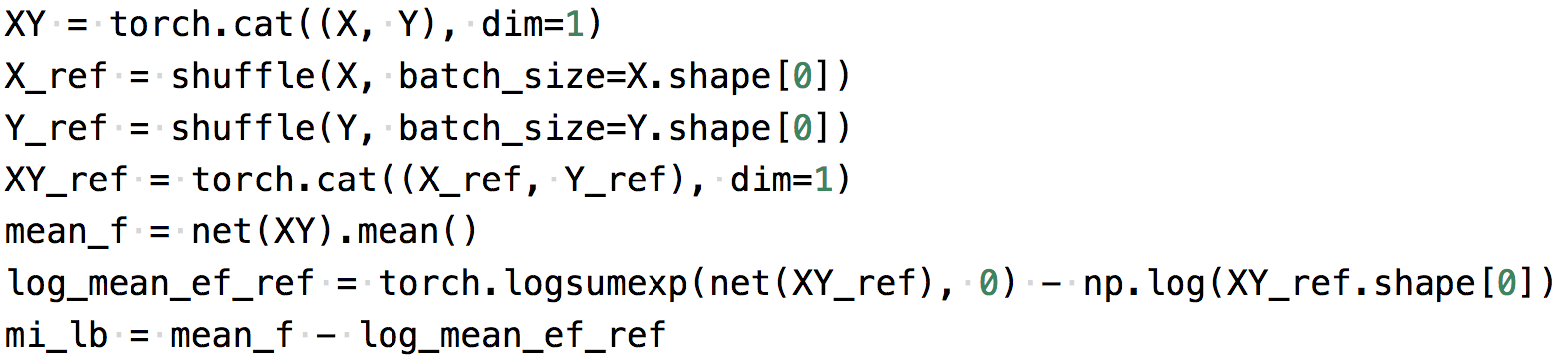 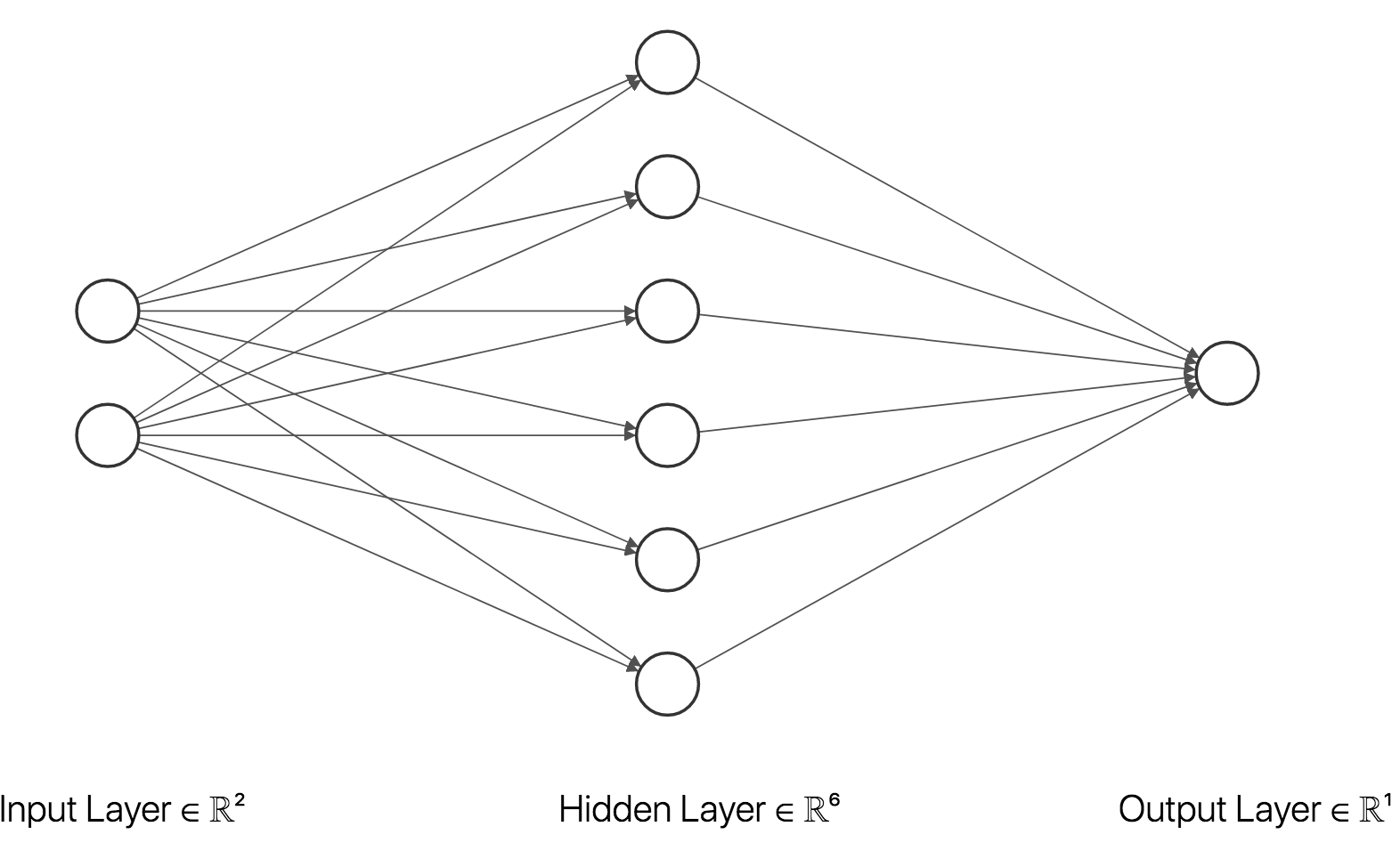 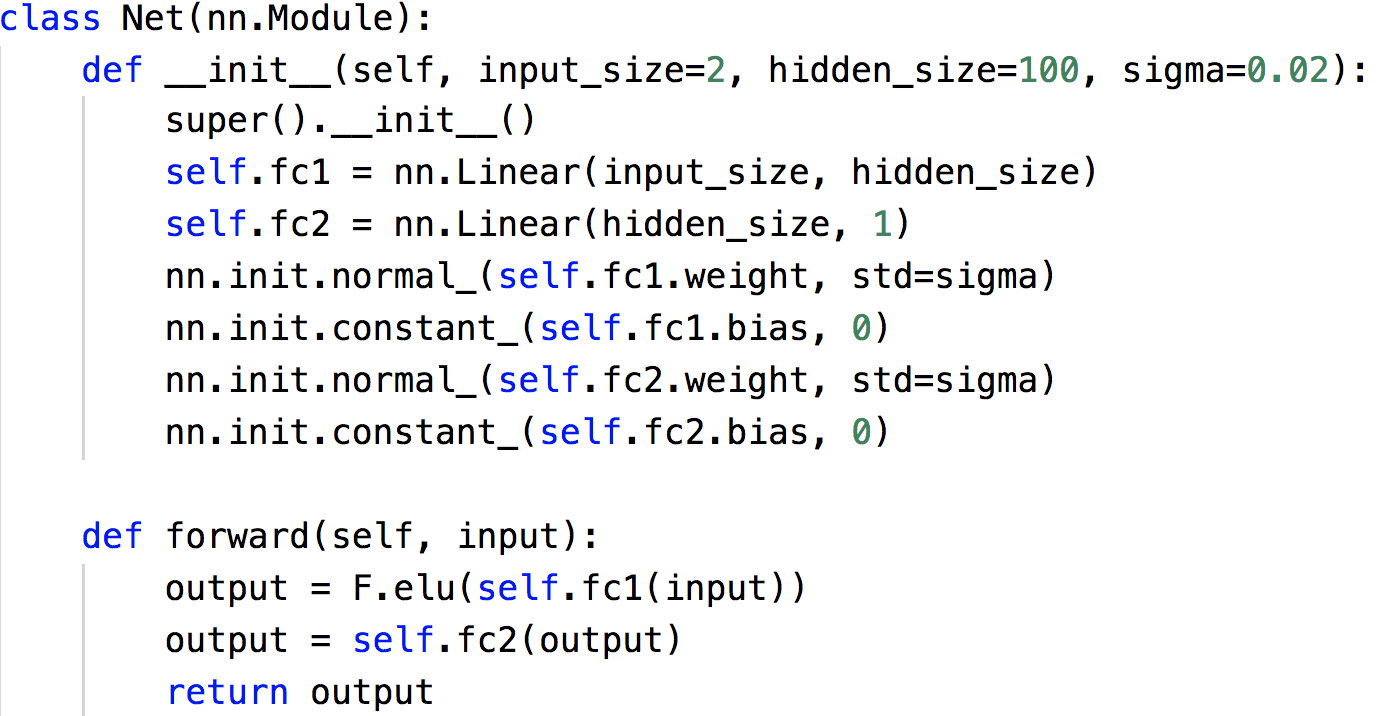 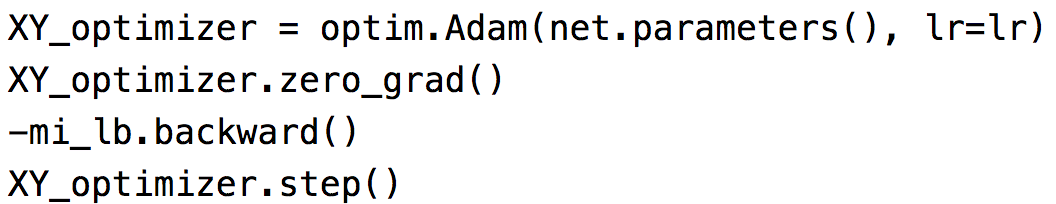 Experiment setup
10
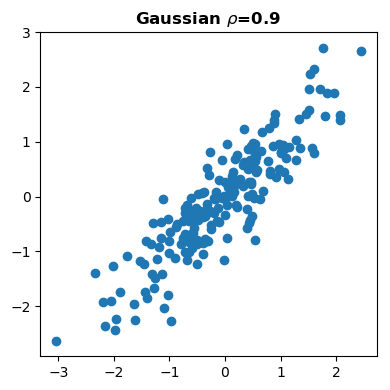 Result after 200 Iterations
11
Result after 400 Iterations
12
Result after 800 Iterations
13
Converged after 1600 Iterations
14
Same after 3200 Iterations
15
Variations with repeated runs
16
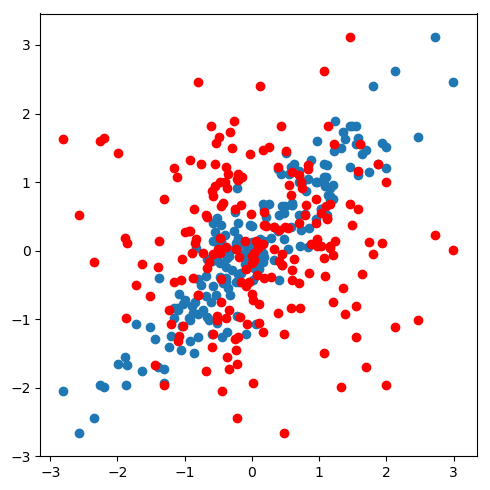 Issue of slow convergence
17
Converged?
MI estimate
MI estimate
Converged?
Nothing to learn?
Contributions
18
Obtain a simple example where MINE exhibits slow staircase convergence.
Give an intuitive explanation of when and why the problem occurs.
Propose a remedy: MI-NEE (Mutual Information Neural Entropic Estimation).
The example
19
problem of overlapping modes
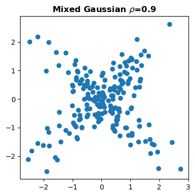 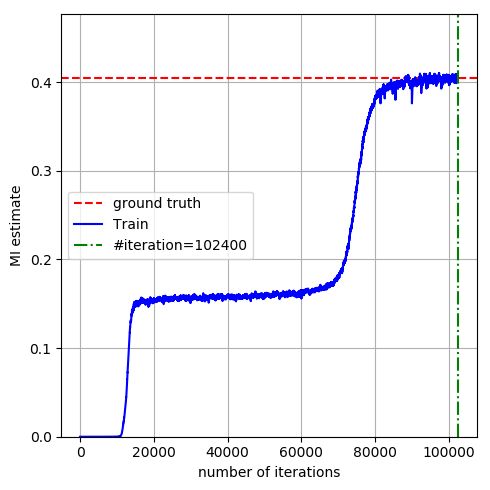 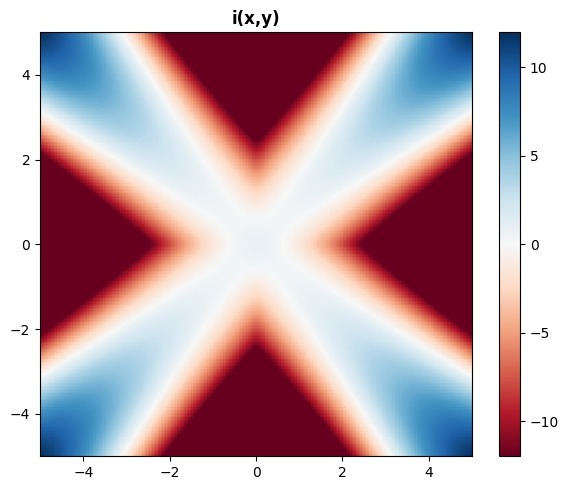 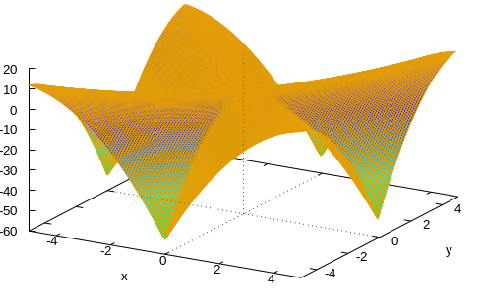 Why a slow start?
data samples and ref samples look similar, especially in the dense region around the origin.
quite flat
MI-NEEEntropy estimation with a custom reference
20
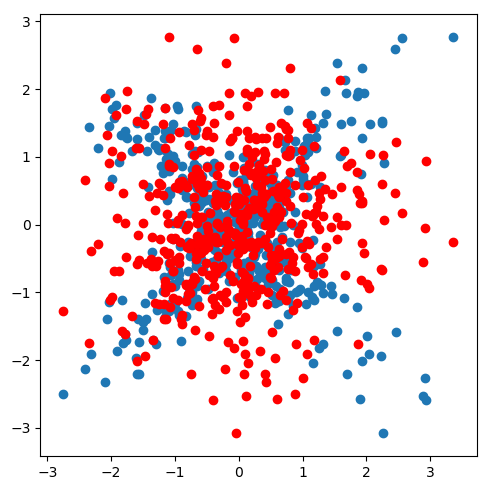 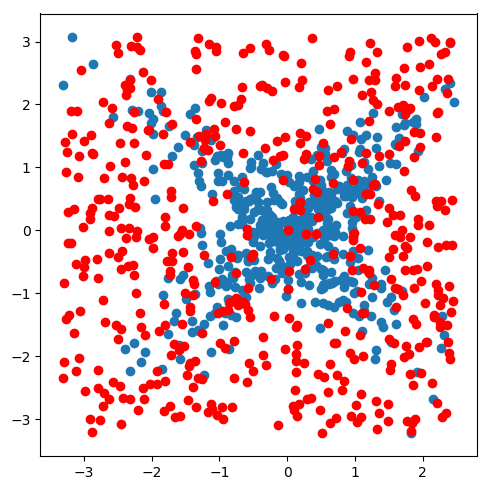 known reference distribution
Can be estimated similarly and faster
MI-NEELoss function
21
MINE is a special case.
less bias due to consistency
MI-NEEUniform reference
22
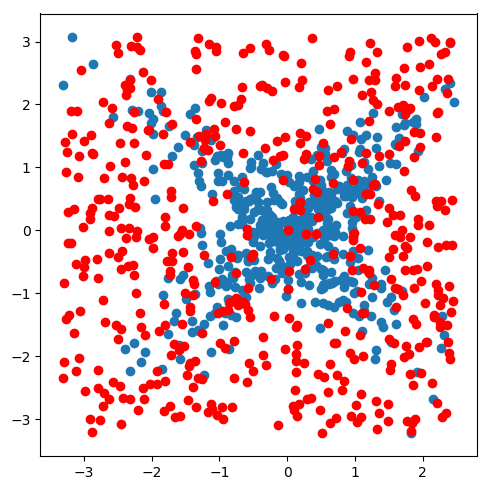 MINEEPyTorch code
23
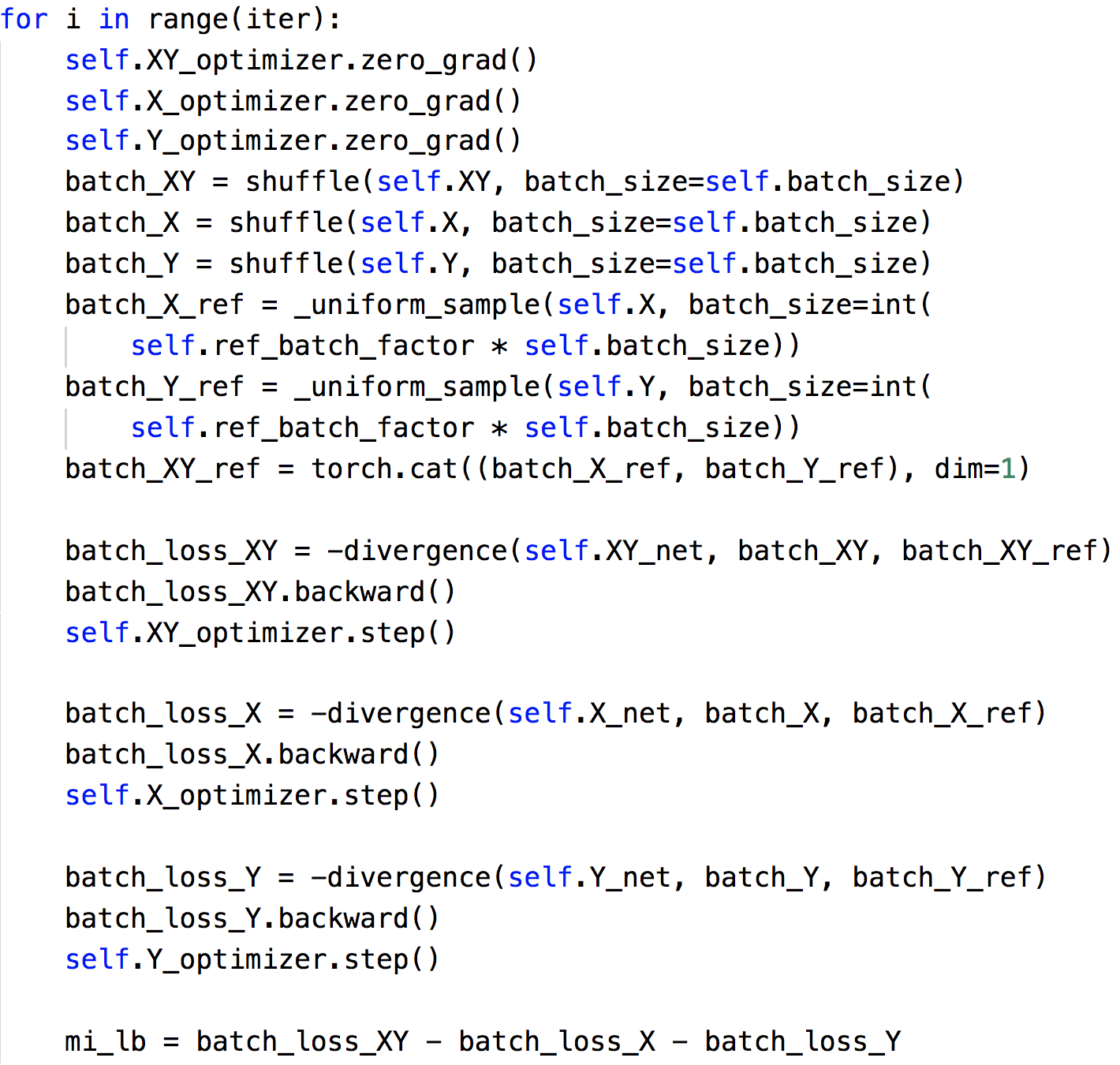 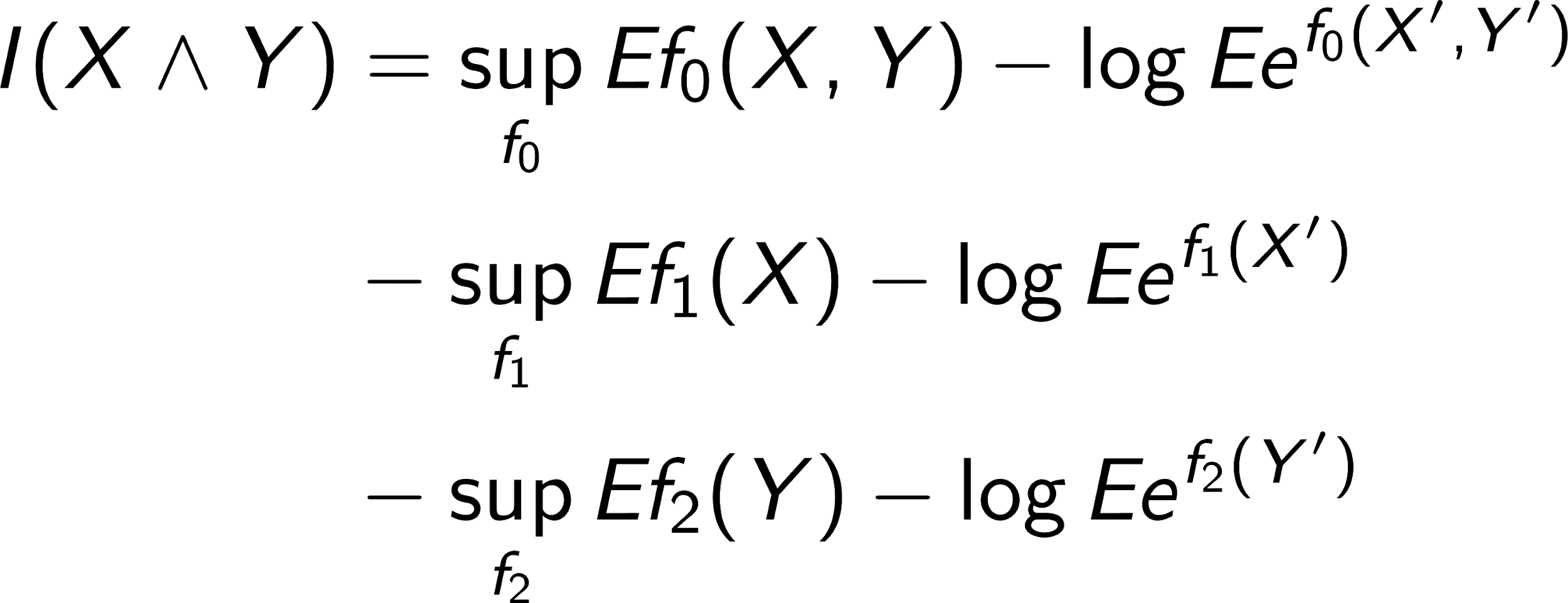 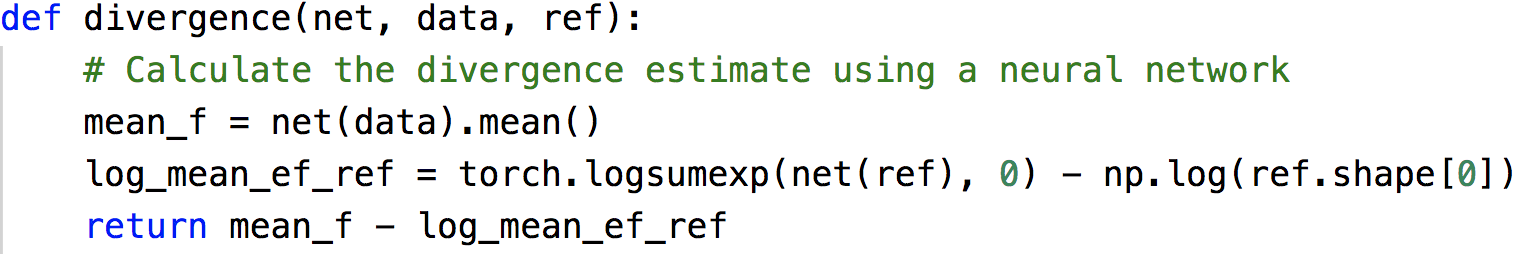 Experiment with Mixed Gaussian
24
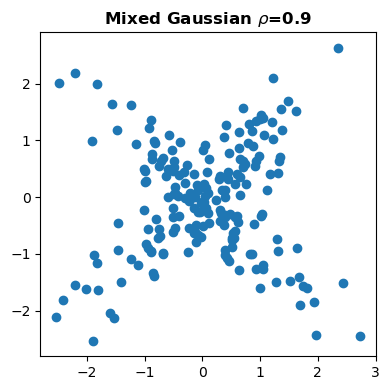 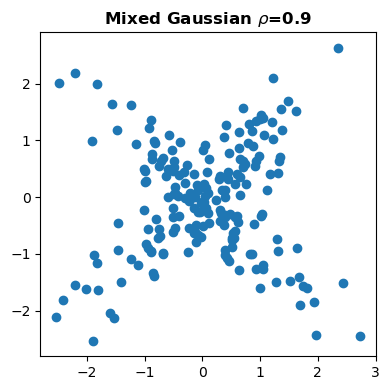 25
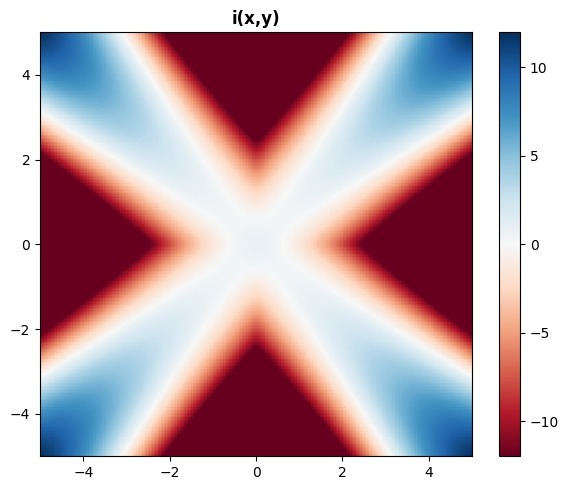 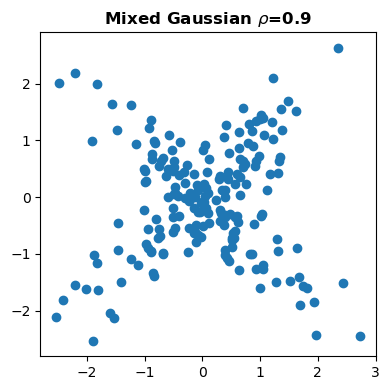 26
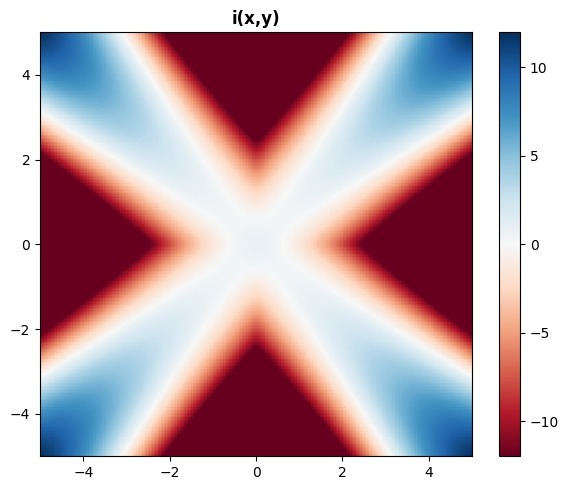 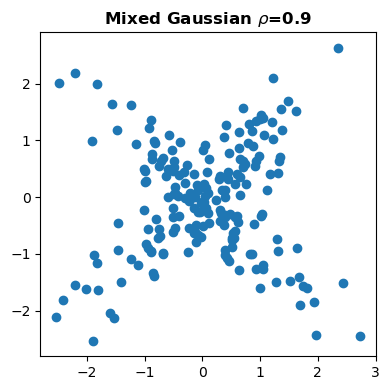 27
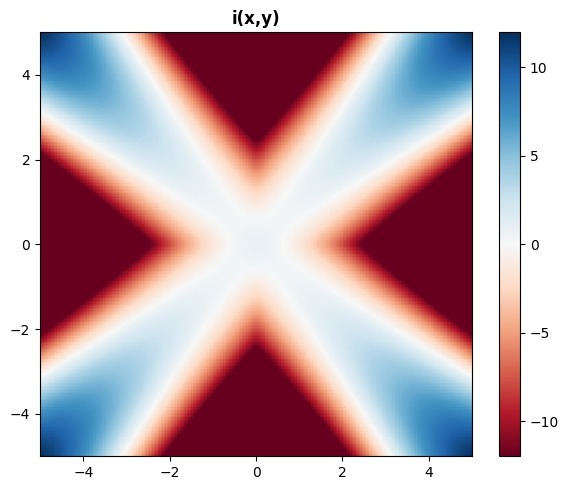 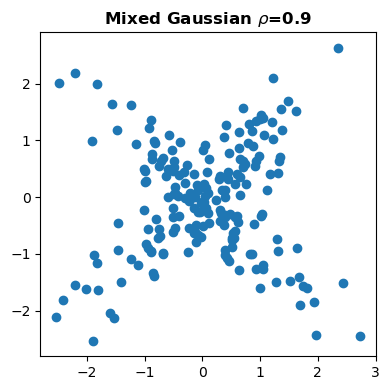 28
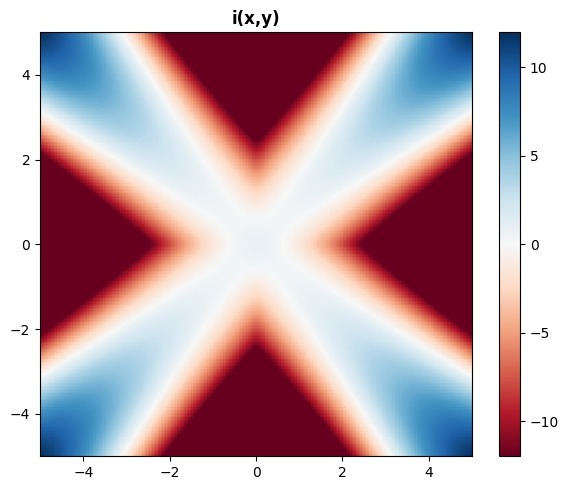 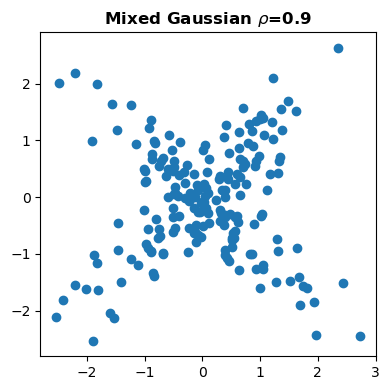 29
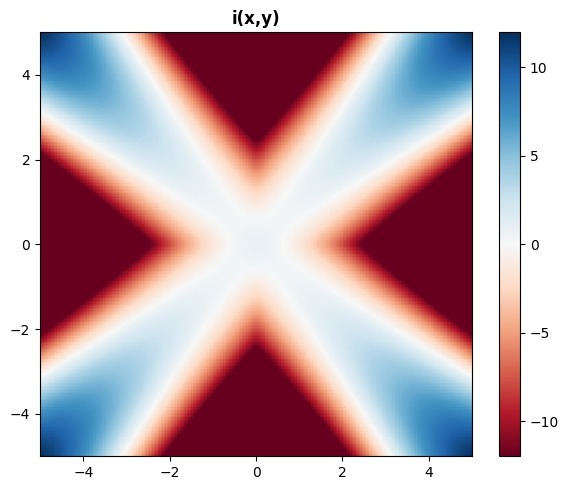 Variations with repeated runs
30
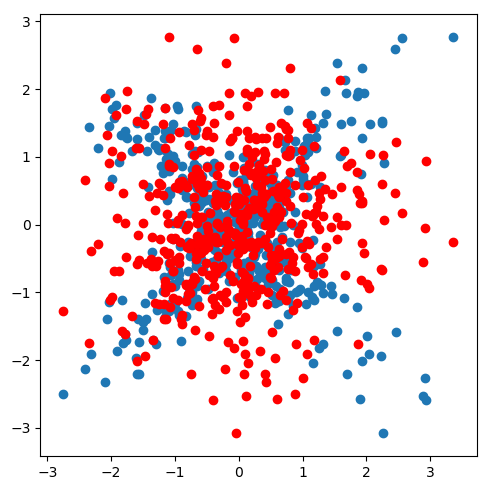 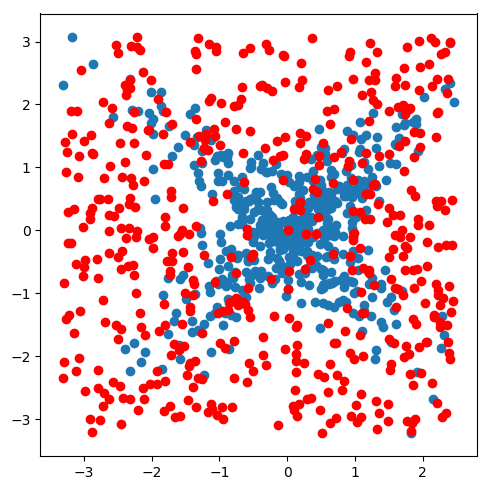 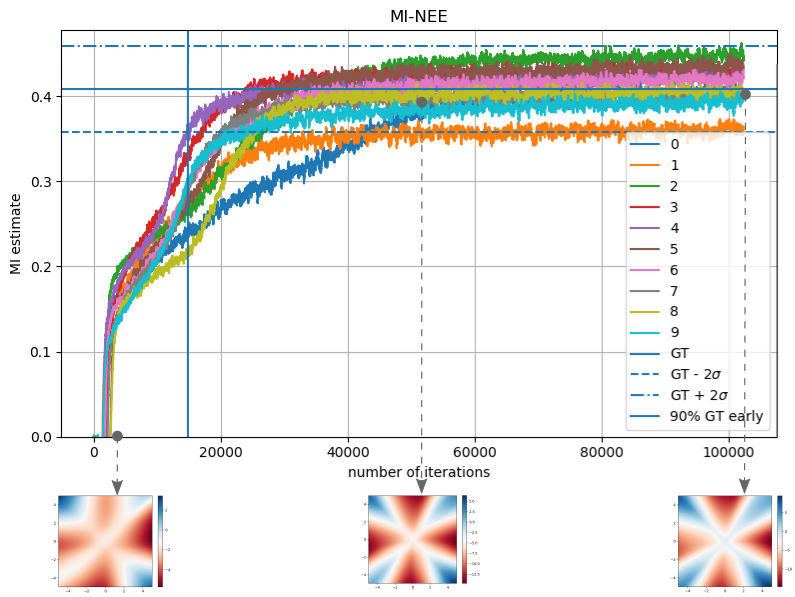 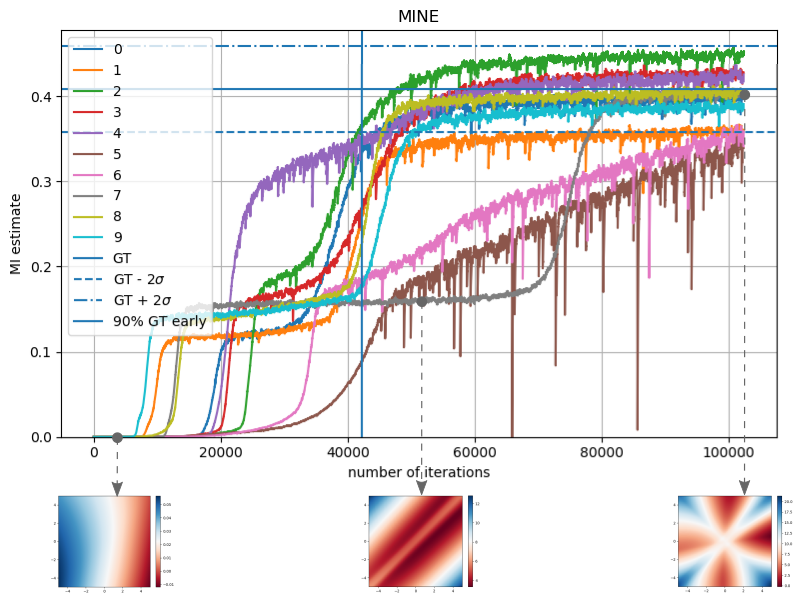 What if the modes do not overlap?
31
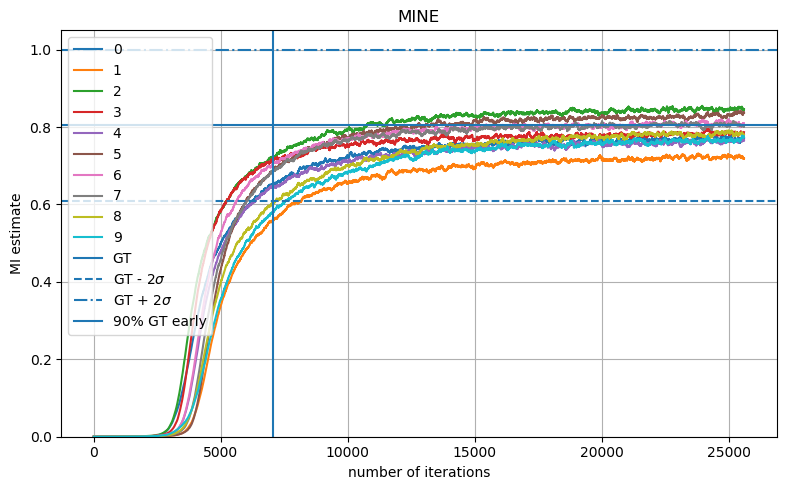 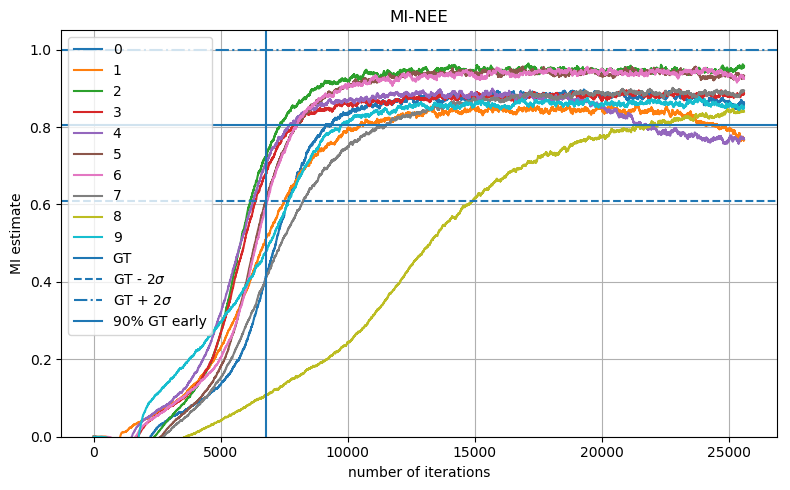 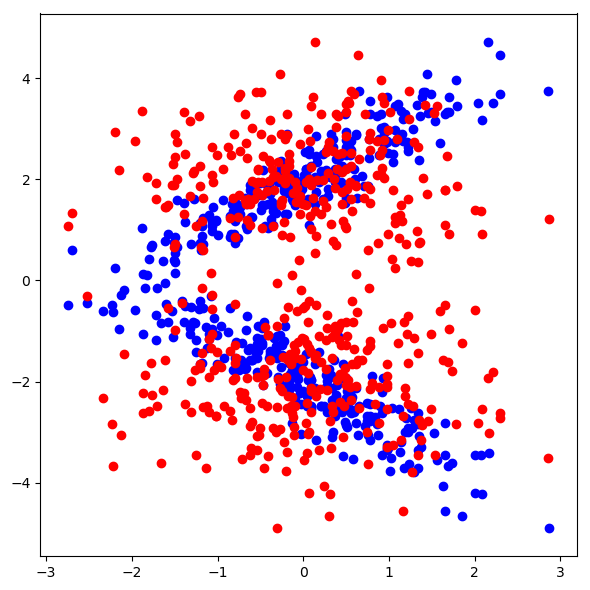 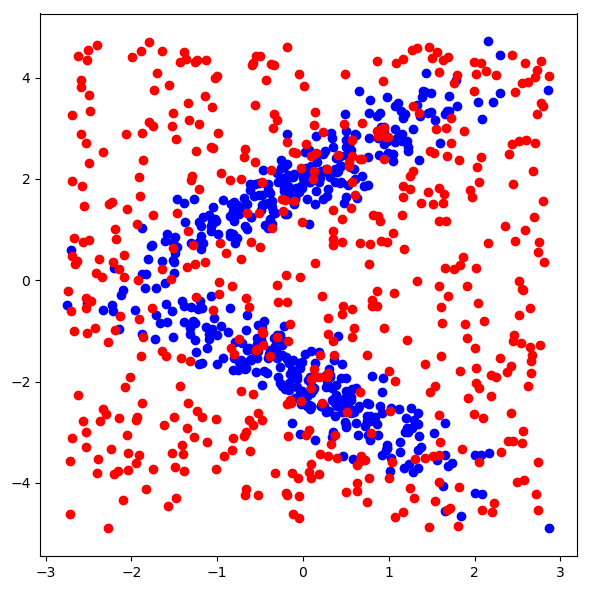 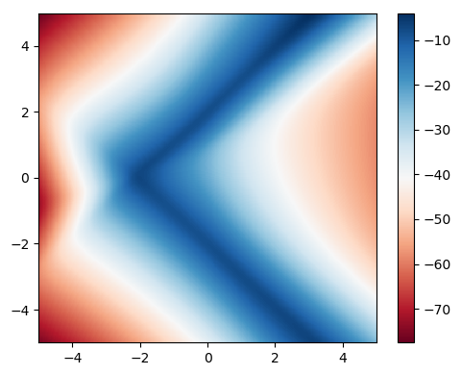 Higher dimensional case
MINE
32
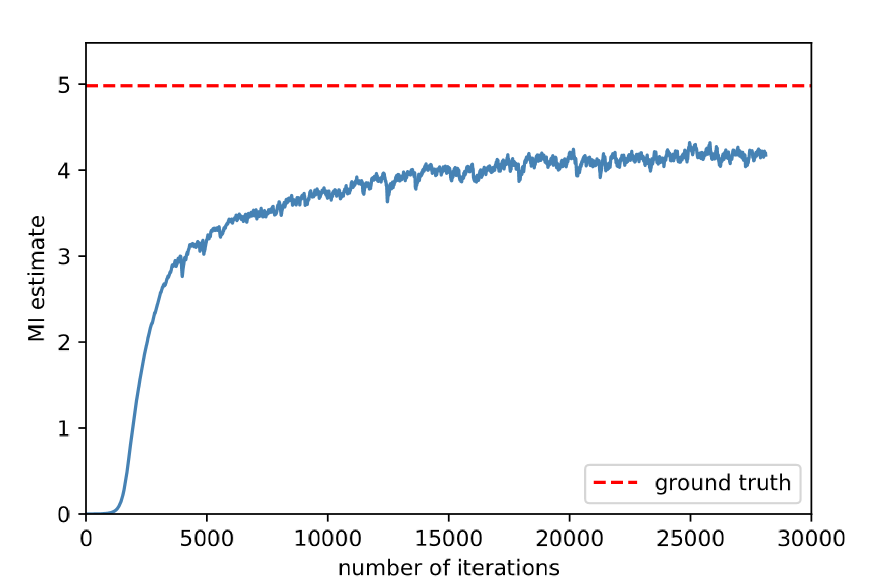 MI-NEE
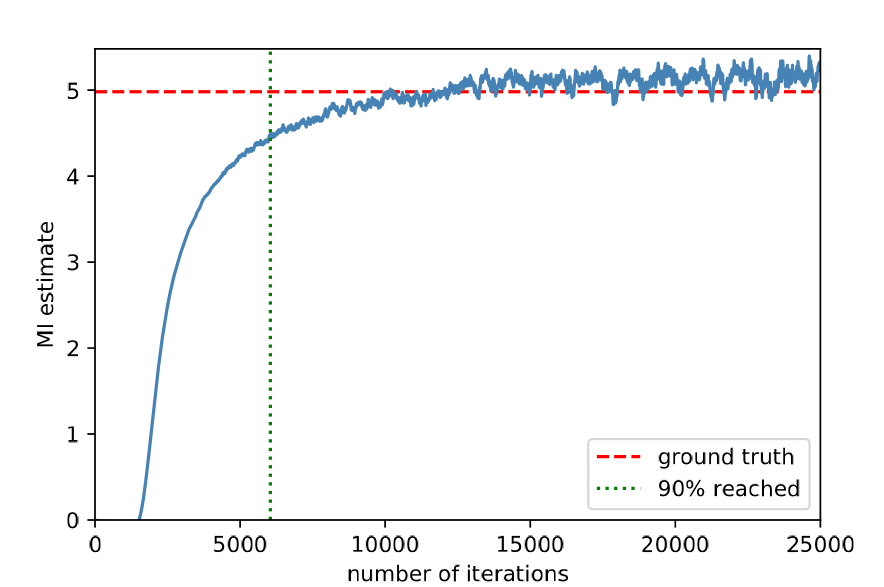 Something wrong?Bounded support of uniform reference
33
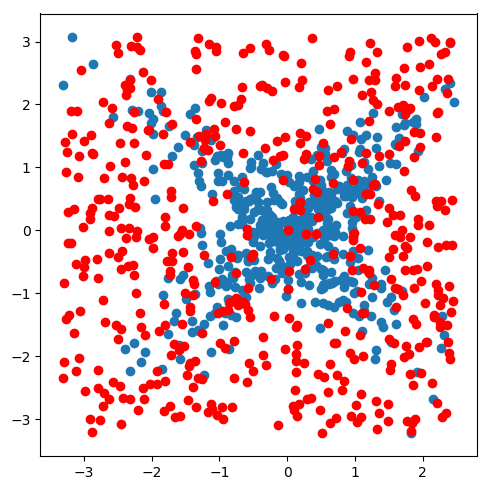 undefined
What MI-NEE actually computes
34
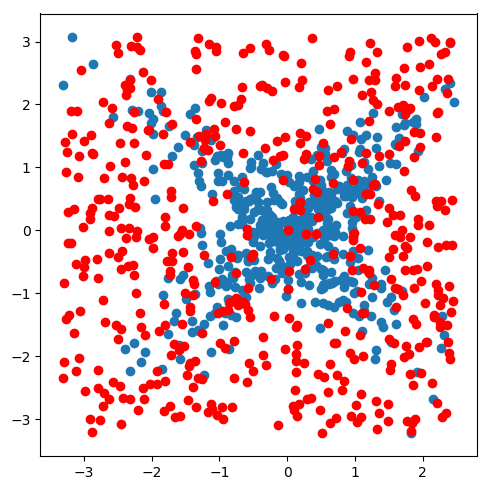 Conclusions
35
Identified the issue of overlapping modes that slows down the training of MINE.
Proposed an improvement (MI-NEE) that uses a custom reference distribution to sample at the regions of interest.
GitHub repository with Jupyter notebook demos: https://github.com/ccha23/MI-NEE
Extension #1Discrete random variables
36
Neural network
Extension #2Variational formula for generalized notion of entropy
37
Extension #3Conditional entropy estimation for classification
38
Extension #4Parallelization
39
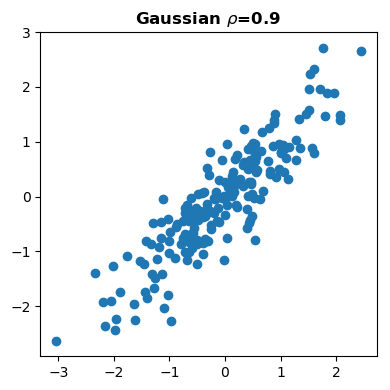 estimated by neural network
References
40
[Donsker & Varadhan 83] "Asymptotic evaluation of certain Markov process expectations for large time. IV." Communications on Pure and Applied Mathematics (1983).
[Moon et al. 95] "Estimation of mutual information using kernel density estimators." Physical Review (1995).
[Paninski 03] "Estimation of entropy and mutual information." Neural computation (2003).
[Kraskov et al. 04] "Estimating mutual information." Physical review (2004).
[Nguyen et al. 10] "Estimating divergence functionals and the likelihood ratio by convex risk minimization." IEEE Transactions on Information Theory 56.11 (2010): 5847-5861.
[Ruderman et al. 12] “Tighter variational representations of f-divergences via restriction to probability measures.” arXiv preprint arXiv:1206.4664 (2012).
[Chen et al. 16] "InfoGAN: Interpretable representation learning by information maximizing generative adversarial nets." Advances in neural information processing systems. 2016.
[Nowozin et al. 16] "f-GAN: Training generative neural samplers using variational divergence minimization." Advances in neural information processing systems. 2016.
[Belghazi et al. 18] "MINE: mutual information neural estimation." arXiv preprint arXiv:1801.04062 (2018).
[Poole et al. 18] "On variational lower bounds of mutual information." In NeurIPS Workshop on Bayesian Deep Learning (2018).